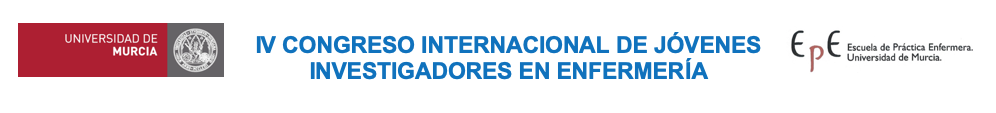 TÍTULO DEL PÓSTER
Logotipo de la institución de trabajo (eliminar si no procede)
Autores: